Виховна діяльність      Згідно зі шкільною виховною програмою на 2022-2023 н.р.  організація виховної діяльності спрямована на реалізацію нормативних документів, які регламентують зміст, форми та методи виховної роботи, спрямовані на формування ключових компетенцій школярів: інформаційно-інтелектуальних, морально-духовних, превентивно-правових, формування навиків здорового способу життя; формування особистості через шкільне та родинне виховання з урахуванням:• індивідуальних  особливостей;• здібностей;• умінь та навичок.
Просвітницька діяльність                       педколективу    відповідно до місії ліцею спрямована на формування випускника – громадянина України, соціально компетентної, творчої, високоморальної особистості, здатної до самореалізаціїї й свідомого вибору власного місця в суспільстві.
Однією з форм позакласної та позашкільної роботи є участь учнів у гуртках. 85% дітей охоплено організаційними формами навчально-виховної діяльності. З них: у гуртках – 145 учнів, факультативах – 192, в музичній школі (філіал Дашавської музичної школи ім. Ф. Колесси) – 30%. Робота проводиться згідно з планами. На достатньому рівні працює рада шкільного музею “Історія села Великі Дідушичі” у напрямку “національне-патріотичне виховання молоді через розвиток музейної справи” .
МУЗЕЙ ВІДКРИТО 1987 РОКУ Фонд музею 750 експонатівДосвід роботи музею:-екскурсії, зустрічі;-уроки історії, літератури та  народознавства;-виховні заходи…
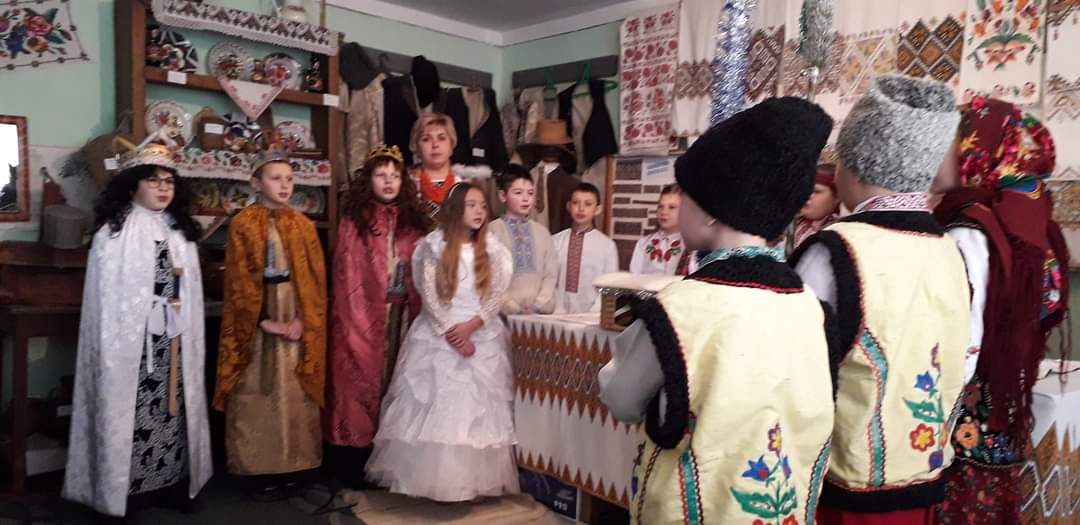 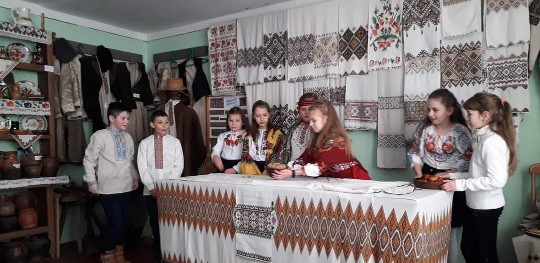 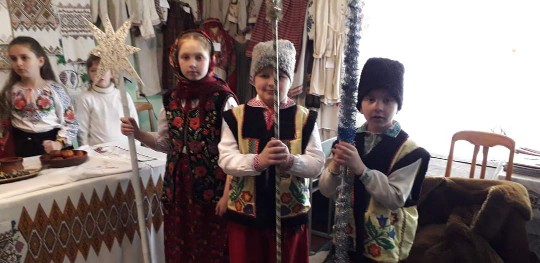 У 2022-2023 н.р. екскурсоводи музею продовжили пошукову  роботу у проєктах «Край, в якому я живу», “Спогади односельчан”, “Герої не вмирають. Коріння їх родовідного дерева – у Великих Дідушичах”.
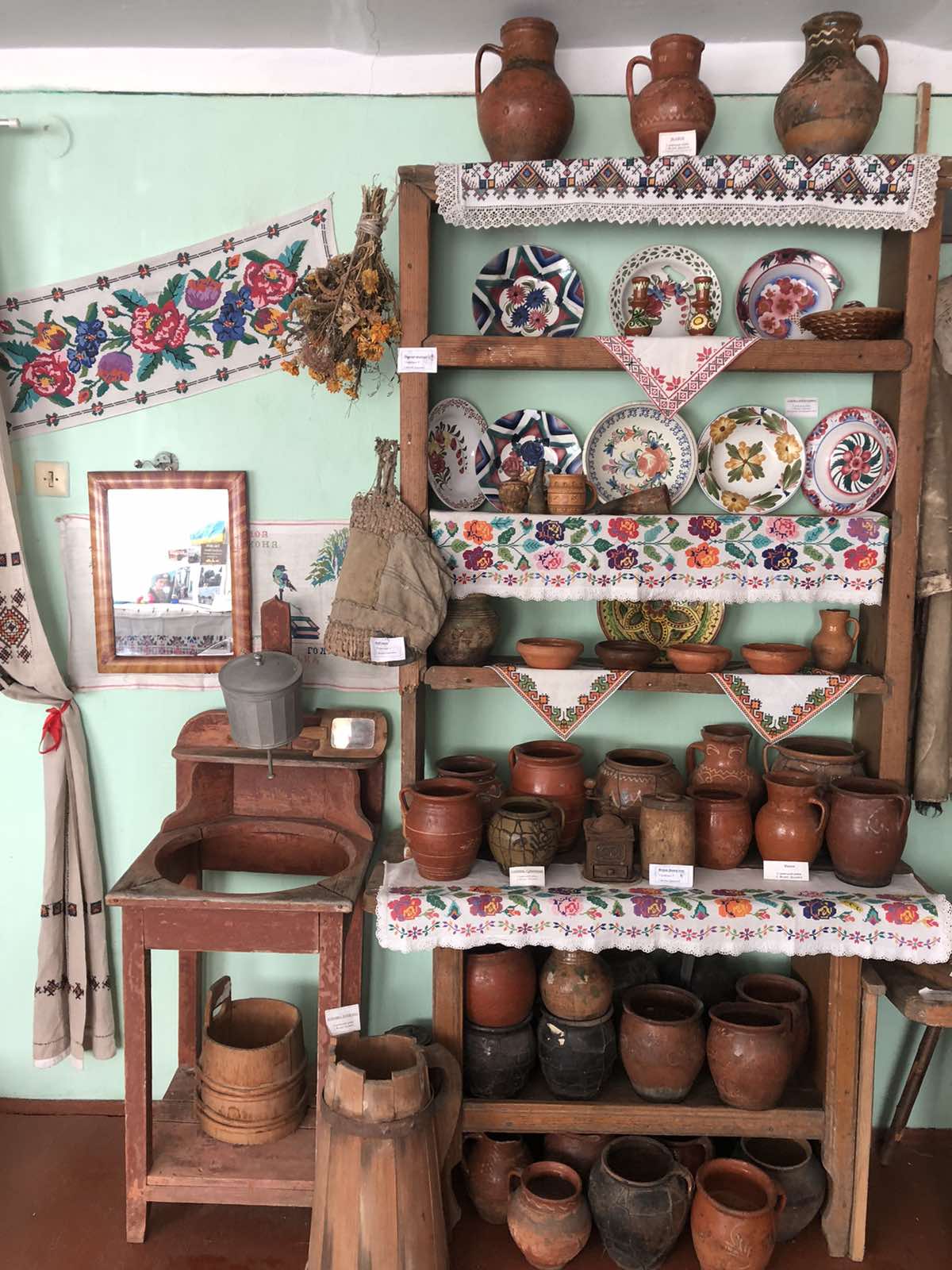 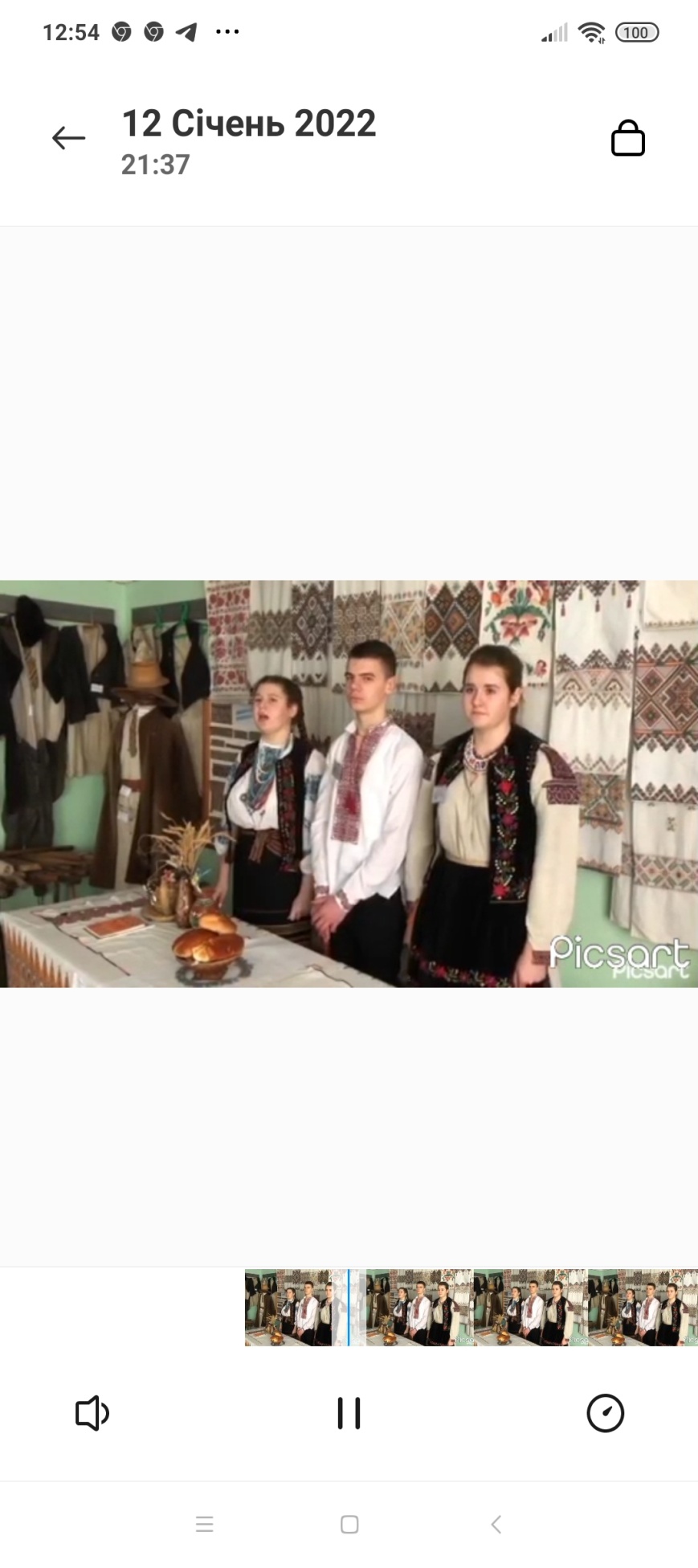 Музей – центр національно-патріотичного виховання
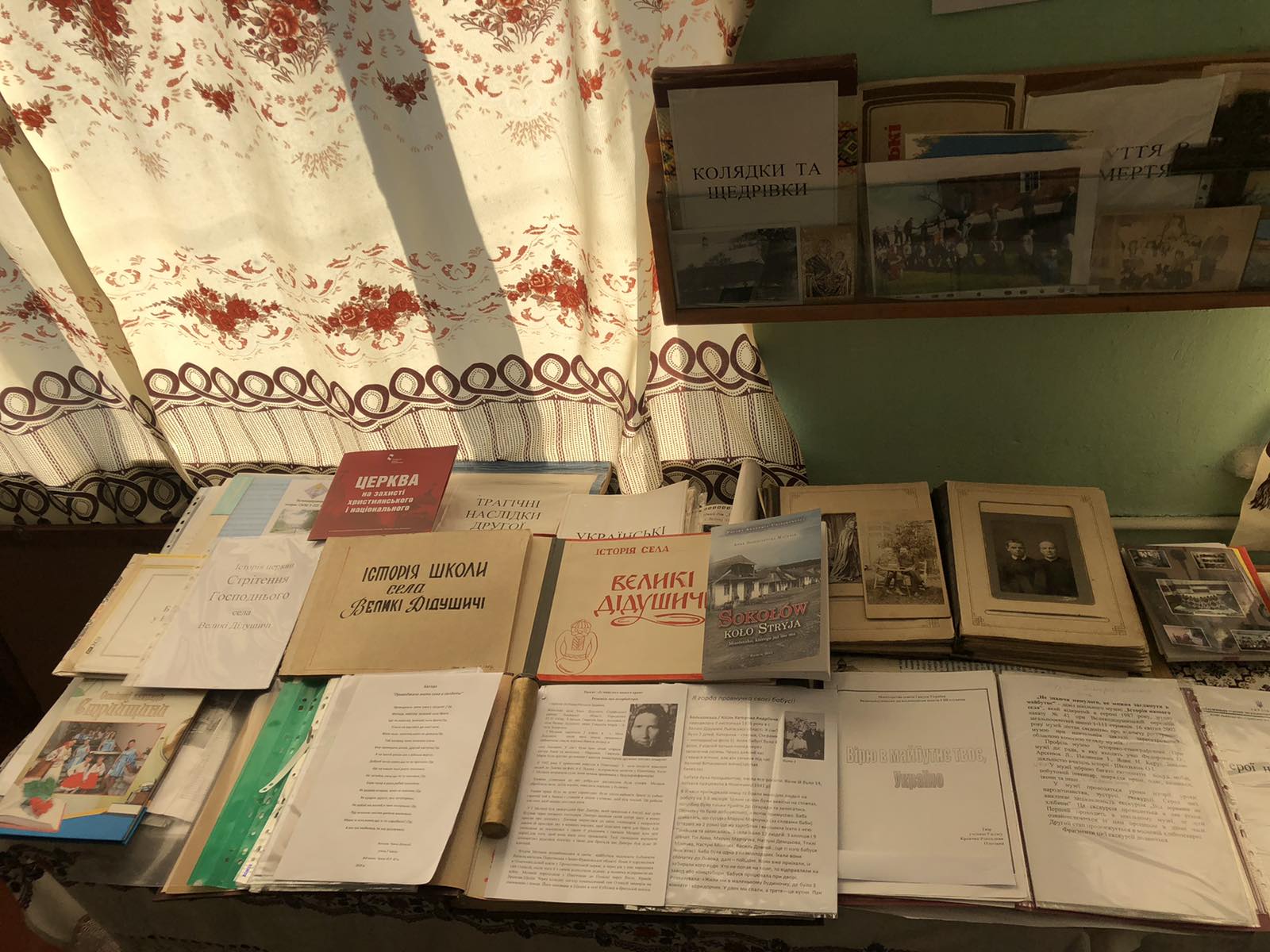 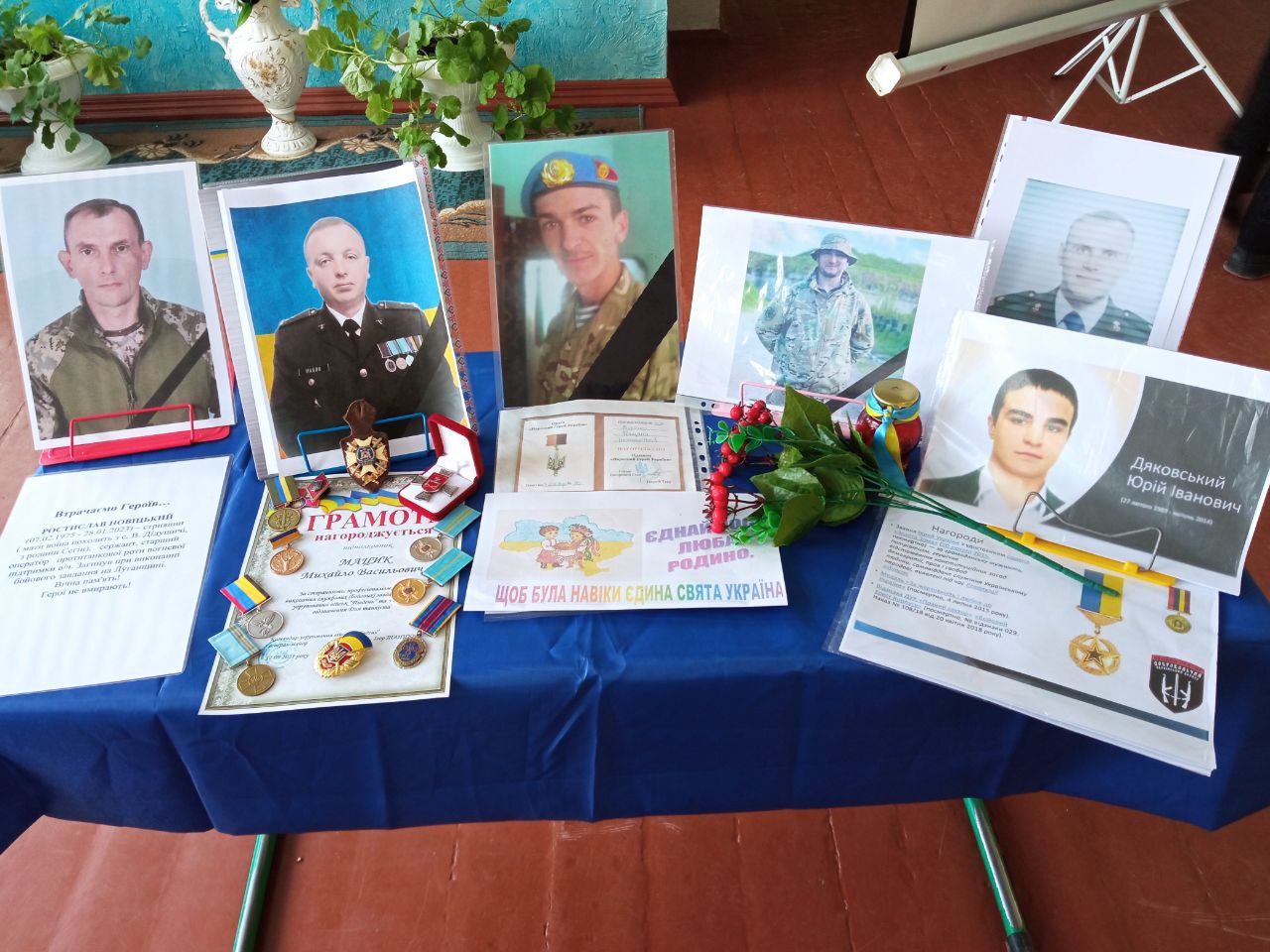 Всеукраїнський фотоконкурсАвтори – учні 10 класу Т. Брик, А. Юрчик
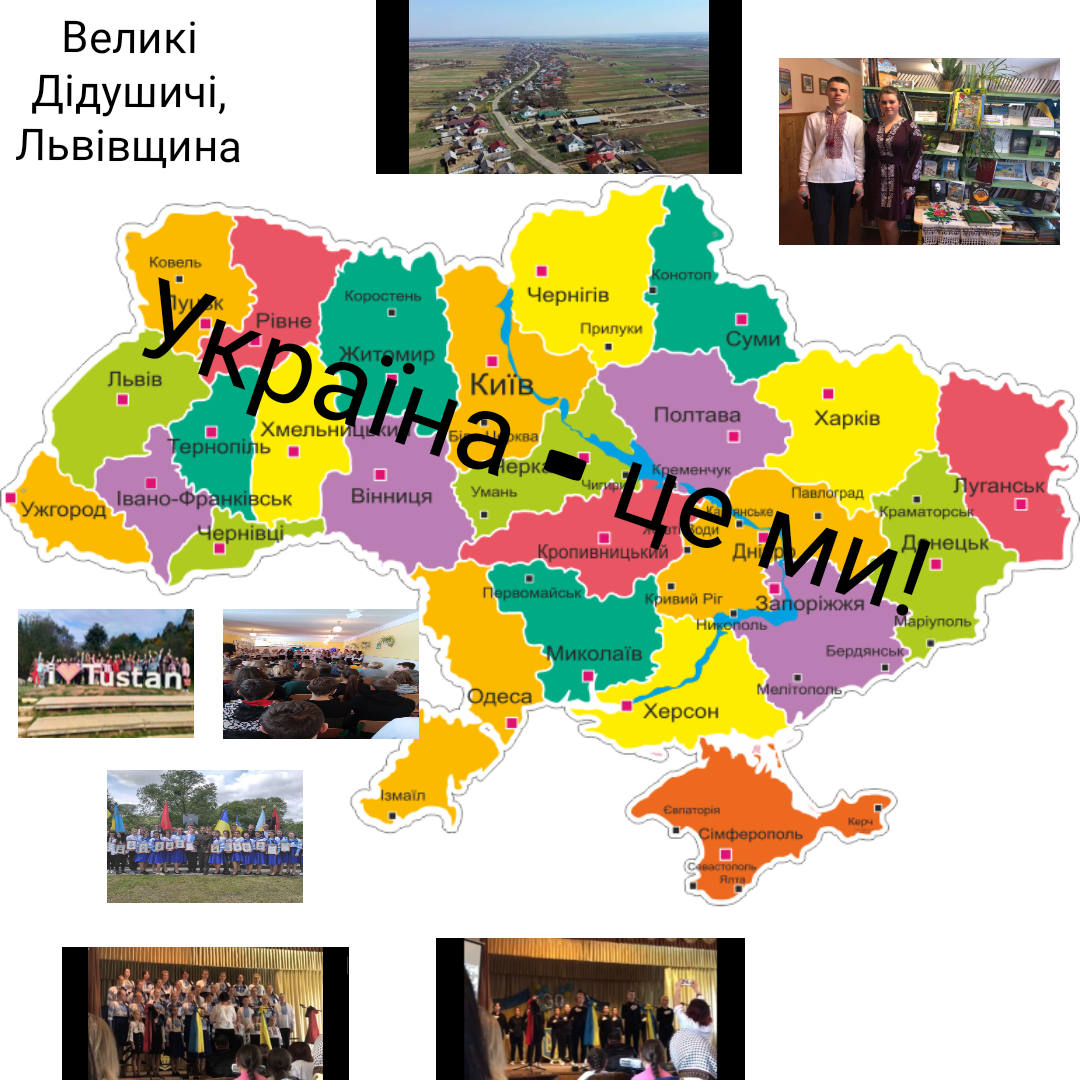 Участь учнів у просвітницькій діяльності
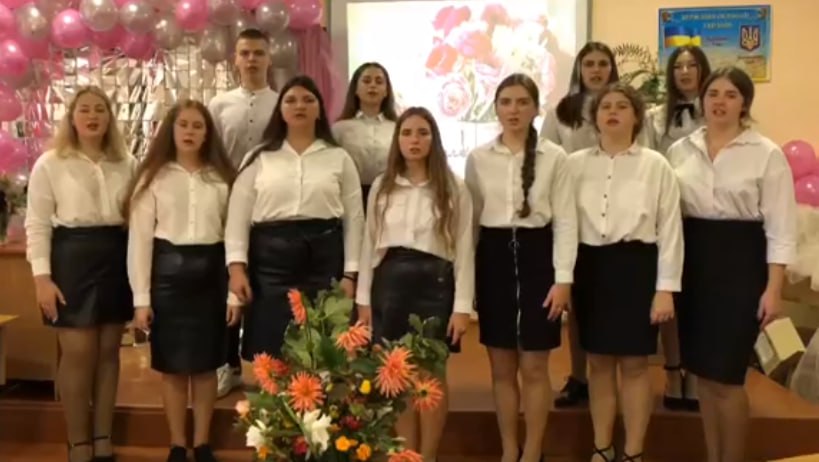 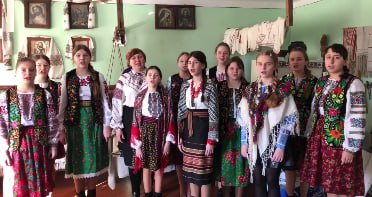 Проєкти, над якими працювала ДЮЛ у 2022-2023 році
Благодійна акція 
          «Дякуємо Вам,      
             воїни»